Dijagonale mnogokuta
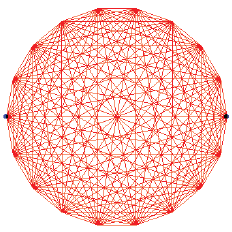 Ponovimo!
Koliko dijagonala ima peterokut?
Koliko dijagonala ima 18-terokut?
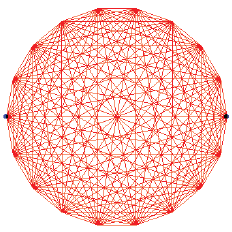 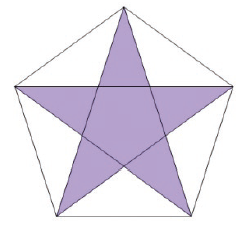 UPAMTI
UPAMTI
Dijagonala mnogokuta jest dužina koja spaja dva nesusjedna vrha mnogokuta.
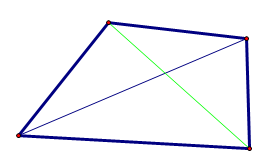 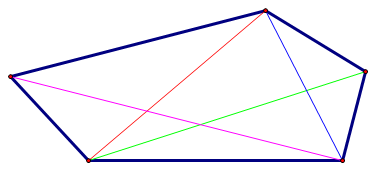 Broj dijagonala iz jednog vrha mnogokuta dn
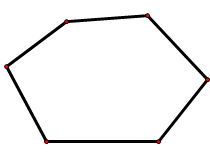 n = 4



n = 5
n = 6



n = 7
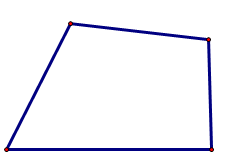 d6 =
3
1
d4 =
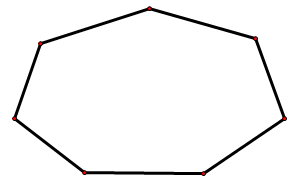 d5 =
4
2
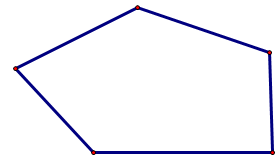 d7 =
dn = n - 3
Pravilo
Rješenje
Ukupan broj dijagonala mnogokuta Dn
Peterokut ima 5 vrhova
n = 5
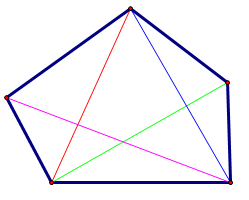 Iz svakog vrha možemo povući n – 3 = 2 dijagonale
5 ∙ 2
D5 =
2
Dijelimo s 2 jer smo svaku dijagonalu brojali dva puta
Pravilo
Rješenje
UPAMTI
UPAMTI
Iz jednog vrha mnogokuta sa n vrhova možemo povući  dn= n − 3 dijagonala.

Ukupan broj dijagonala konveksnog n-terokuta:
Primjer 1. Koliko dijagonala ima 100-terokut?
n = 100
Dn = ?
50
1
Rješenje
Primjer 2. Koji mnogokut ima 20 dijagonala?
Dn = 20
n = ?
∙2
Rješenje
1.
a) Nacrtaj sve dijagonale iz vrha A u danom mnogokutu. Koliko si ih nacrtala/nacrtao? _____
b) Dopuni rečenice.
Zadani mnogokut ima _____ vrhova.
Iz svakoga vrha možeš nacrtati _____ dijagonala.
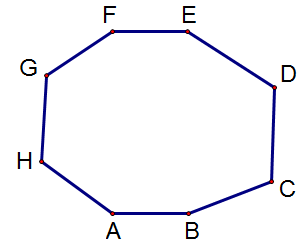 2. Koliko dijagonala možeš nacrtati iz jednog vrha mnogokuta ako ima:
4 vrha



 6 stranica
c) 7 kutova



d) 11 vrhova
3. Koliko vrhova ima mnogokut kojemu iz jednog vrha možeš povući:
a) 18 dijagonala
b) 25 dijagonala
4. Dopuni tablicu:
5. Nacrtaj sve dijagonale u danom mnogokutu i dopuni izjave.
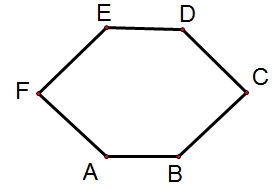 Nacrtani lik jest ________________.
Ukupno je ____________ dijagonala.
6. Koliko ukupno dijagonala možeš nacrtati u mnogokutu koji ima:
7 vrhova



10 stranica
c) 12 kutova



d) 19 vrhova
7. Koliko vrhova ima mnogokut kojem ukupno možemo nacrtati:
a) 14 dijagonala
b) 44 dijagonale
8. Koliko se ukupno dijagonala može nacrtati u mnogokutu kod kojega se iz jednog njegovog vrha mogu/može povući:
a) 11 dijagonala
b) 20 dijagonala
9. Pokušaj pronaći mnogokut kojem je ukupan broj dijagonala jednak broju stranica.
10. Iz jednoga vrha mnogokuta nacrtano je ukupno 5 dužina (dijagonala i stranica). Koji je tomnogokut?
11. Nacrtane dužine jesu dijagonale mnogokuta koje su povučene iz vrha A.
a) Nacrtaj taj mnogokut.
b) Koji si mnogokut nacrtala/nacrtao?
c) Za koliko se razlikuju broj vrhova i broj nacrtanih dijagonala?
d) Koliko si vrhova tog mnogokuta nacrtala/nacrtao sama/sam?
e) Koliko se ukupno dijagonala može nacrtati u tom mnogokutu?
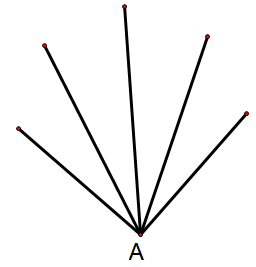